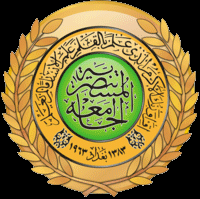 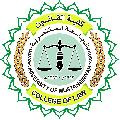 محاضراتفي مدخل دراسة الشريعة الاسلامية
الاستاذ المساعد الدكتور
إسماعيل محمود محمد الجبوري
كلية القانون
2018/2017
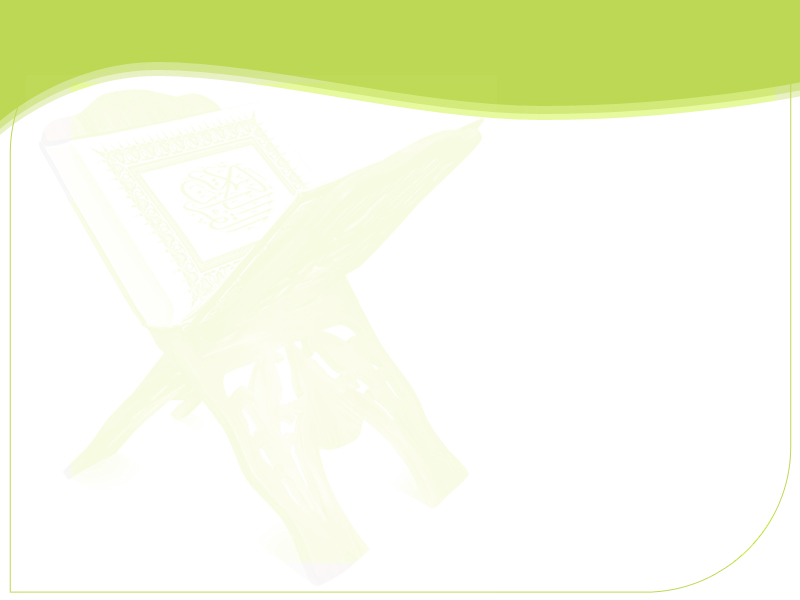 أقسام الحكم الشرعي
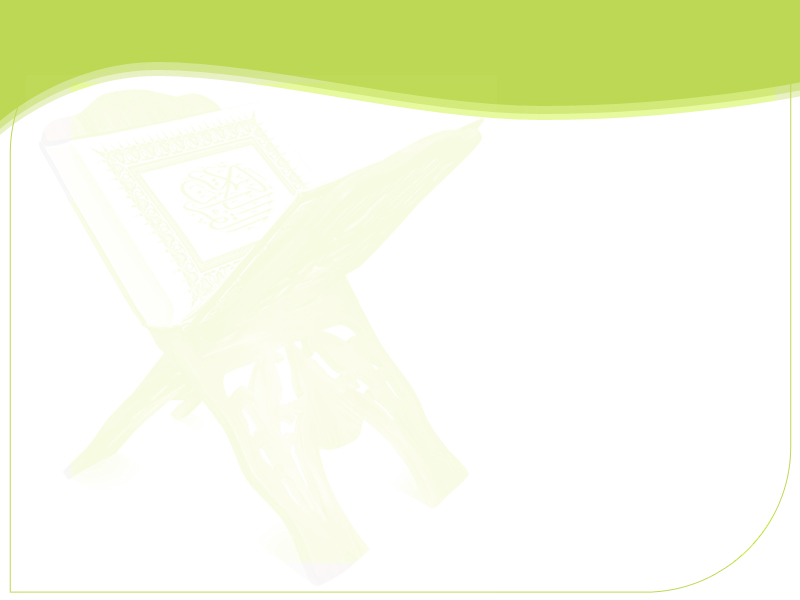 الحكم الوضعي
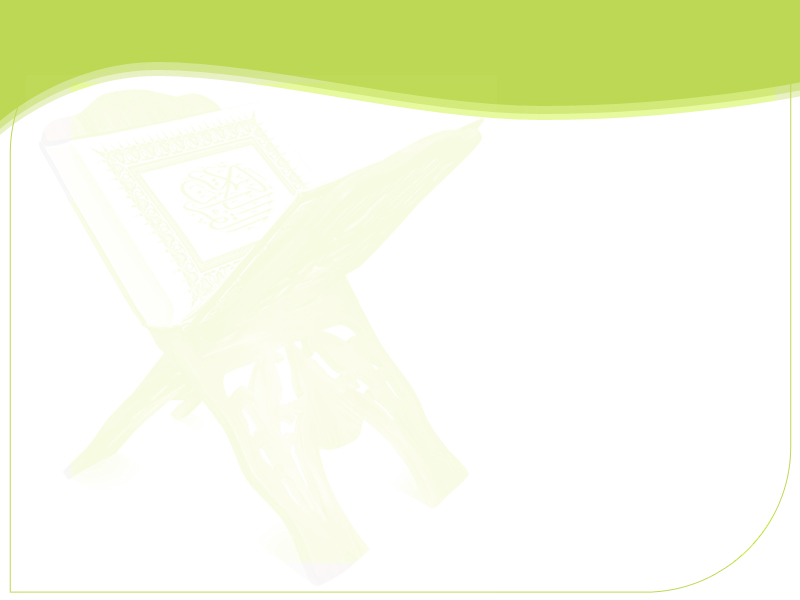 ما الفرق بين الحكم الوضعي والحكم التكليفي؟
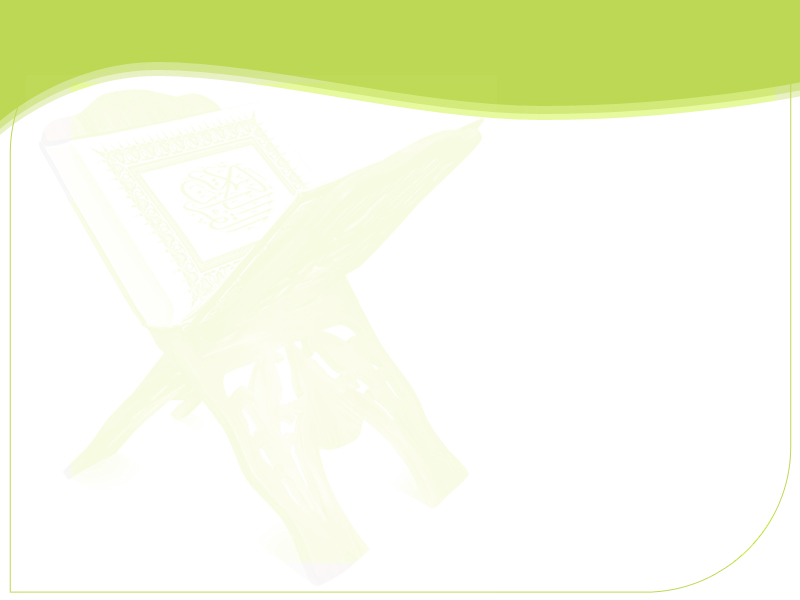 ما الفرق بين الحكم الوضعي والحكم التكليفي؟
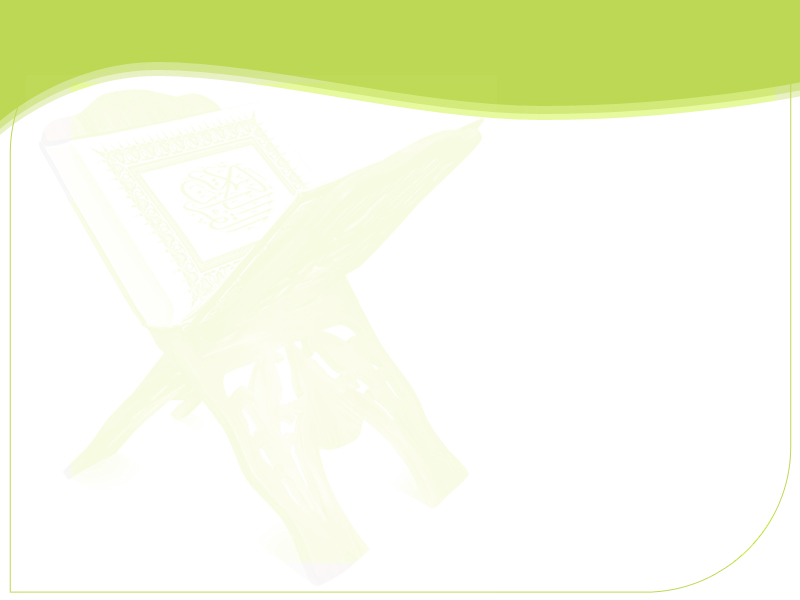 ما الفرق بين الحكم الوضعي والحكم التكليفي؟
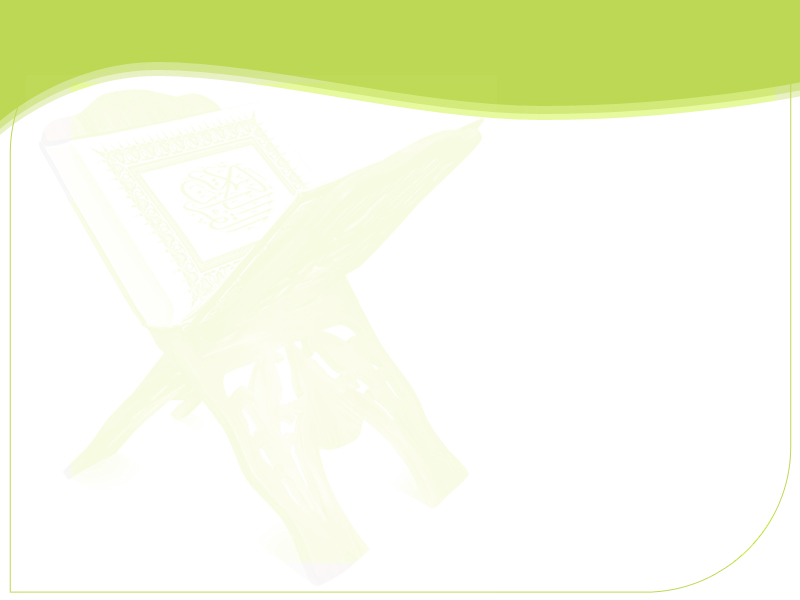 تعريف الحكم الوضعي
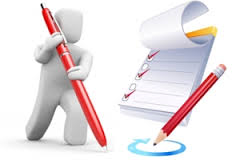 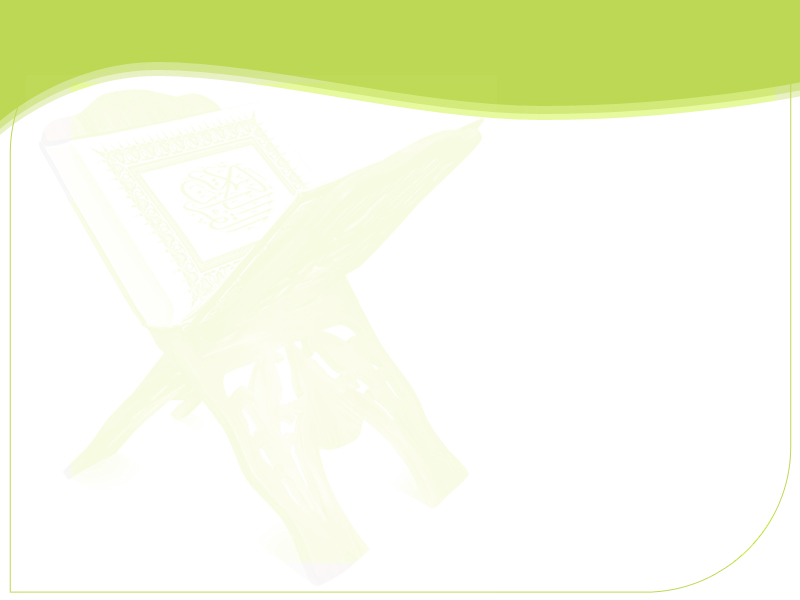 تعريف الحكم الوضعي
هو 
خطاب الله تعالى المتعلق بجعل الشيء سبباً لفعل المكلف أو شرطاً أو مانعاً منه.
وجعل الآمدي
 الصحة والبطلان، والرخصة والعزيمة، من أقسام الحكم الوضعي وأدخل فيه كونه إعادة وقضاء وأداء وتعجيل.

وعليه يكون التعريف المختار هو:

 خطاب الله تعالى المتعلق بجعل الشيء، سبباً، أو شرطاً، أو مانعاً، أو صحيحاً، أو فاسداً، أو عزيمة، أو رخصة.
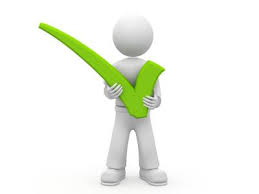 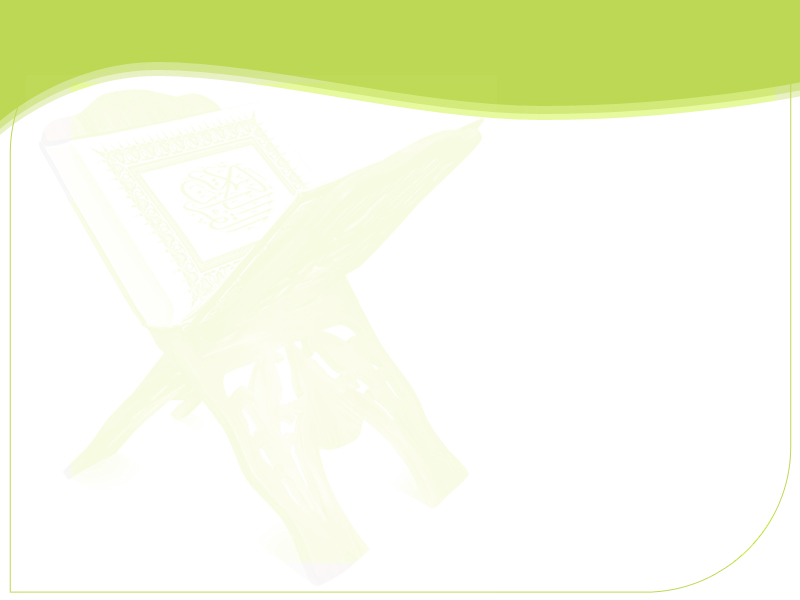 تقسيم الحكم الشرعي باعتبار الوقت:
الأداء
فعل العبادة في وقتها المحدد لها من قبل الشرع
القضاء
فعل العبادة التي وجبت بعد وقتها المحدد لها من قبل الشرع
فعل العبادة في وقتها المحدد لها من قبل الشرع مرة ثانية لأنها سبقت بإتيان مشتمل على نوع من الخلل أو لزيادة فضيلة.
الإعادة
التعجيل
فعل العبادة قبل وقتها المقدد لها شرعاً حيث أجازه الشارع.
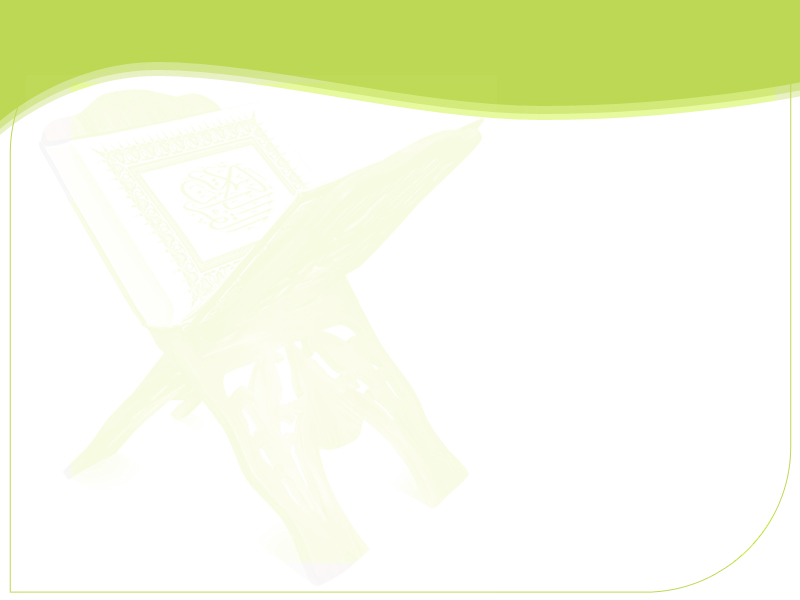 تعريف الحكم الوضعي
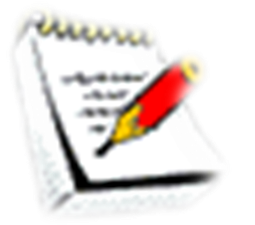 هذا وقد ثار الخلاف بين الأصوليين في اندراج الرخصة والعزيمة في الحكم التكليفي، أو في الحكم الوضعي على قولين:
1. ففريق من الأصوليين يرى أن الرخصة والعزيمة من الحكم التكليفي.
وعللوا ذلك بأن العزيمة تحمل معنى الاقتضاء، والرخصة تحمل معنى التخيير والاقتضاء والتخيير، من الحكم الشرعي التكليفي.
2. ويرى فريق آخر: أنهما من الحكم الوضعي. 
وحجتهم في ذلك
 أن العزيمة ترجع إلى جعل الشارع الحالة العادية سبباً لاستمرار الأحكام الأصلية العامة
وأن الرخصة ترجع إلى جعل الشارع الأحوال الطارئة سبباً للتخفيف على الناس والسبب من الحكم الوضعي.
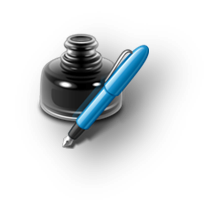 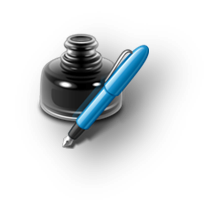 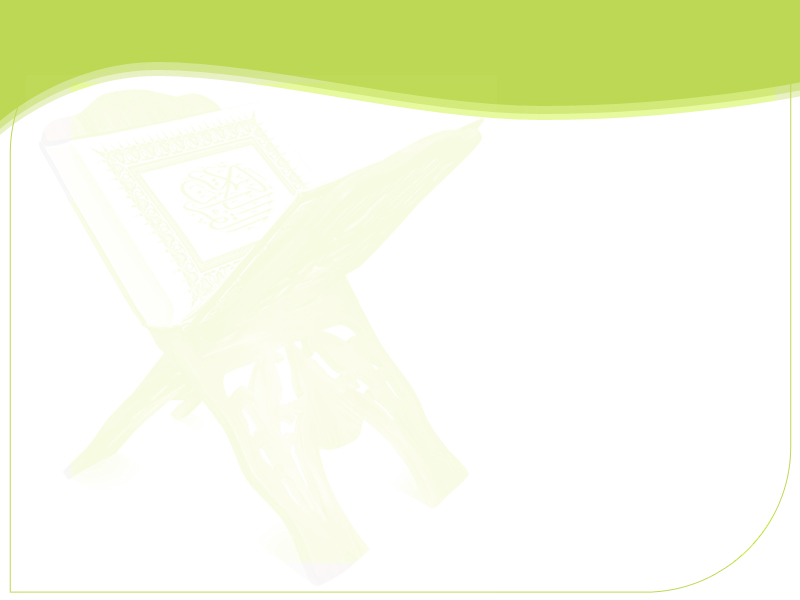 تعريف الحكم الوضعي
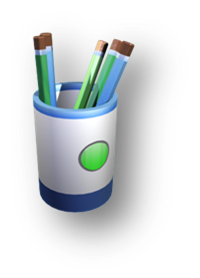 وسنسير في دراستنا ـ إن شاء الله تعالى ـ على اعتبارهما من الحكم الوضعي وذلك: 
1. لأن الحكم المشروع هو جعل الضرورة مثلاً سبباً في إباحة المحظور.
2. وطروء الضرر سبب في التخفيف بترك الواجب.
من هنا يتضح لنا ومن خلال التعريف أن أقسام الحكم الوضعي سبعة
 السببية، الشرطية، المانعية، الصحة، الفساد، العزيمة، الرخصة.
وسمي هذا الحكم بالوضعي:
 لأن
 الله تعالى وضعه علامة على الأحكام التكليفية المتعلقة بفعل المكلف.
وذلك كجعله زوال الشمس عن كبد السماء علامة على وجوب الظهر على المكلف
وكجعله النجاسة في الثوب علامة على بطلان الصلاة.
فوجوب الظهر بالزوال، وفساد الصلاة بالنجاسة، حكمان شرعيان، والزوال والنجاسة علامتان عليهما.
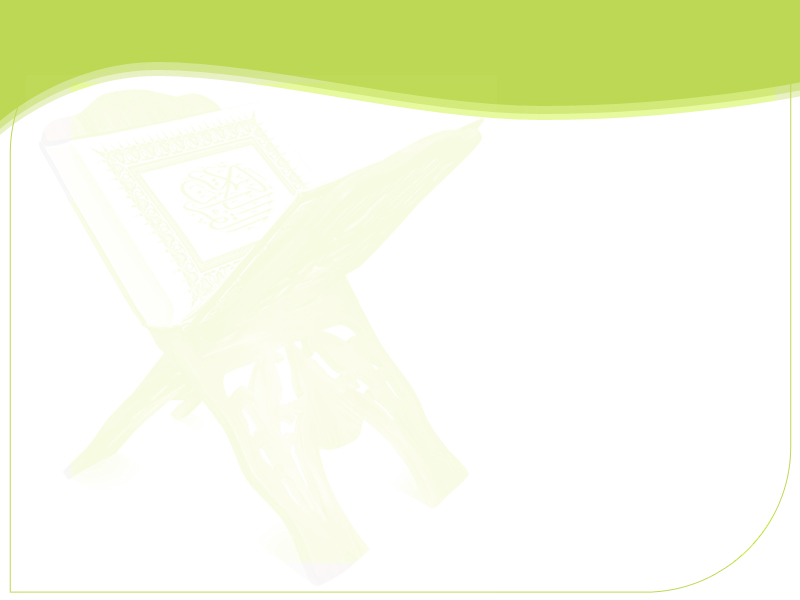 أقسام الحكم الوضعي ومتعلقاته
أقسام الحكم الوضعي ومتعلقاته
السببية
السبب
السبب
الشرطية
الشرط
الشرط
المانعية
المانع
المانع
الصحة
الصحة
الصحيح
الصحيح
البطلان أو الفساد
البطلان أو الفساد
الباطل أو الفاسد
الباطل أو الفاسد
تُلحقان بالحكم الوضعي
العزيمة
الرخصة
تُلحقان بالحكم الوضعي
العزيمة
الرخصة
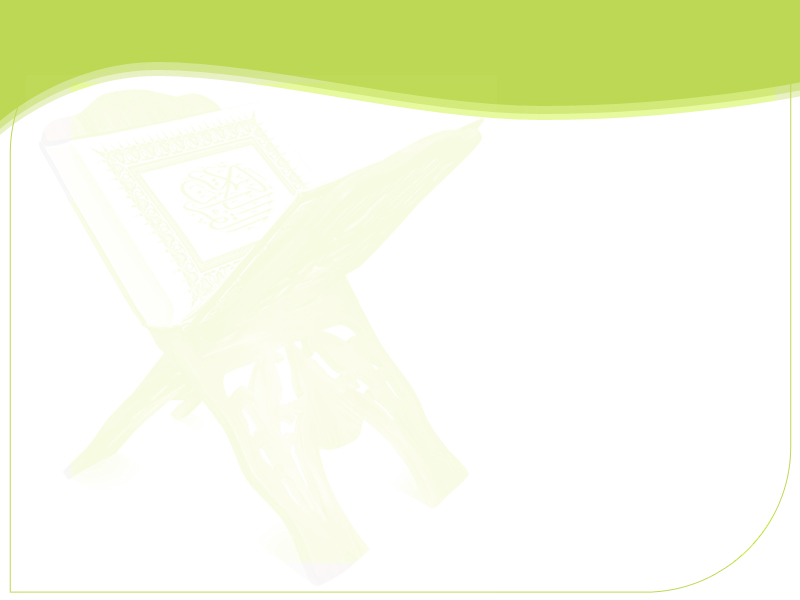 أقسام الحكم الوضعي ومتعلقاته
السببية
السبب
السببية
هي اعتبار الشيء سبباً.
السبب
الوصف الظاهر المنضبط، الذي يلزم من وجوده وجود الحكم، ومن عدمه عدم الحكم
السرقة: 
قال تعالى: وَالسَّارِقُ وَالسَّارِقَةُ فَاقْطَعُوا أَيْدِيَهُمَا
فقد جعل الشارع السرقة سببا لقطع اليد. 
إذا وجدت السرقة وجب القطع وإذا انعدمت انعدم القطع.
مثال
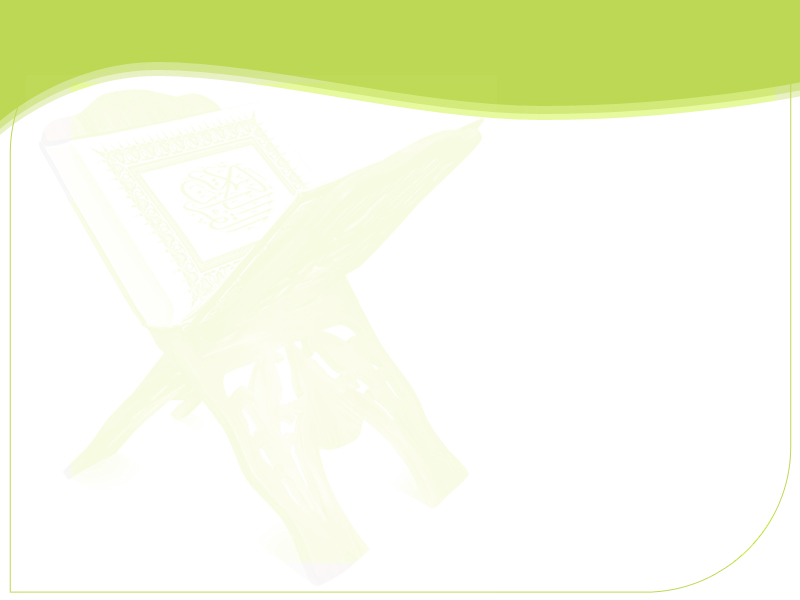 أقسام الحكم الوضعي ومتعلقاته
الشرطية
الشرط
الشرطية
هي اعتبار الشيء شرطاً.
الوصف الظاهر المنضبط، الذي  يلزم من عدمه عدم الحكم، ولا يلزم من وجوده وجود الحكم ولا عدمه
الشرط
الوضوء شرط لصحة الصلاة (يَا أَيُّهَا الَّذِينَ آمَنُوا إِذَا قُمْتُمْ إِلَى الصَّلاةِ فَاغْسِلُوا) فلا تصح الصلاة الشرعية إلا إذا وجد الوضوء أو بدله عند العذر. ويلزم من عدم الطهارة عدم الصلاة. 
ولا يلزم من وجود الوضوء وجود الصلاة، لأن المتوضئ قد يصلي وقد لا يصلي.
مثال
[Speaker Notes: ملاحظة: تتوقف صحة الحكم على وجود الشرط]
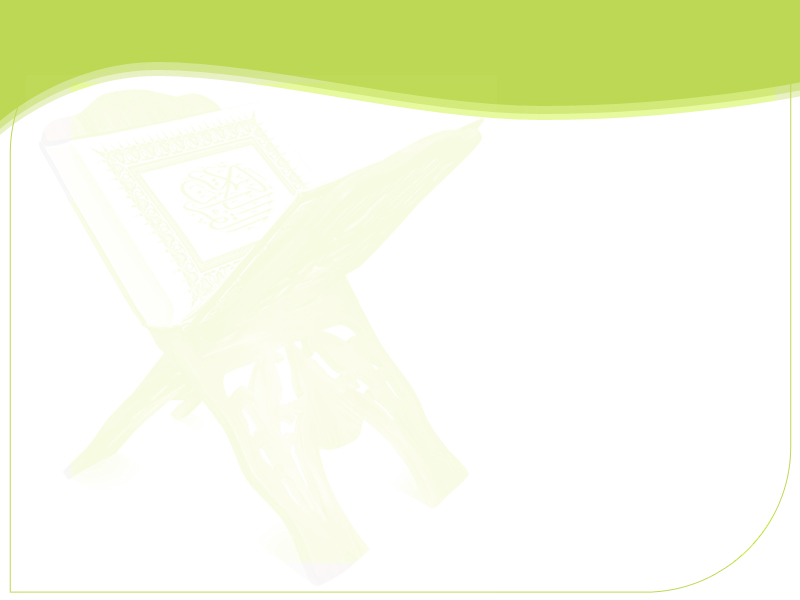 السؤال؟  ما الفرق بين الشرط والركن؟؟؟
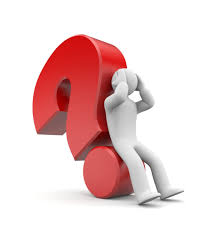 السؤال؟
ما الفرق بين الشرط والركن؟
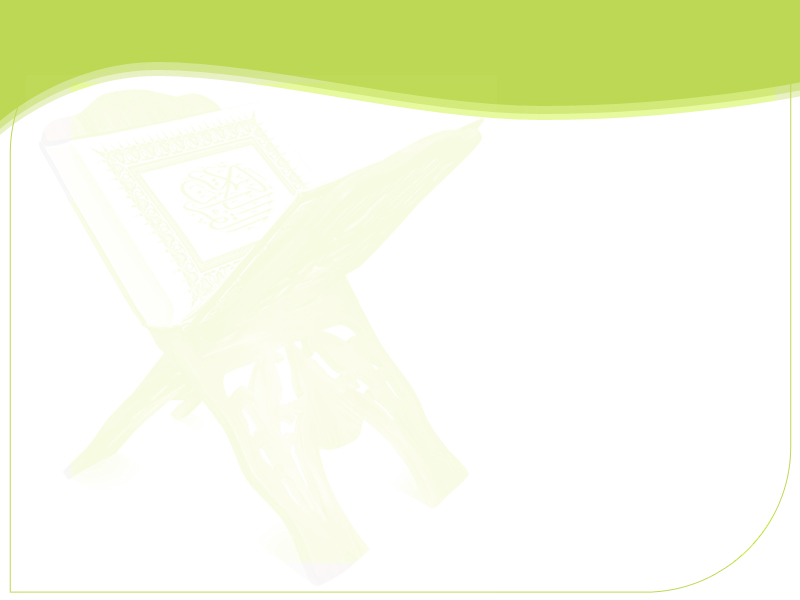 السؤال؟  ما الفرق بين الشرط والركن؟؟؟
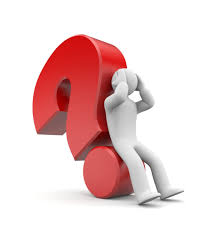 يتفقان
كلا منهما يتوقف عليه وجود الشيء وجوداً شرعياً
في أن الشرط أمر خارج عن حقيقة وماهية الشيء.
أما الركن فهو جزء من حقيقة وماهية الشيء. 
كالركوع مثلاً في الصلاة فهو ركن إذ هو جزء من حقيقتها ولا يتحقق 
وجودها الشرعي بدونه.
والوضوء شرط لصحة الصلاة إذ لا وجود لها بدونه ولكنه أمر خارج
 عن حقيقتها.
يختلفان :
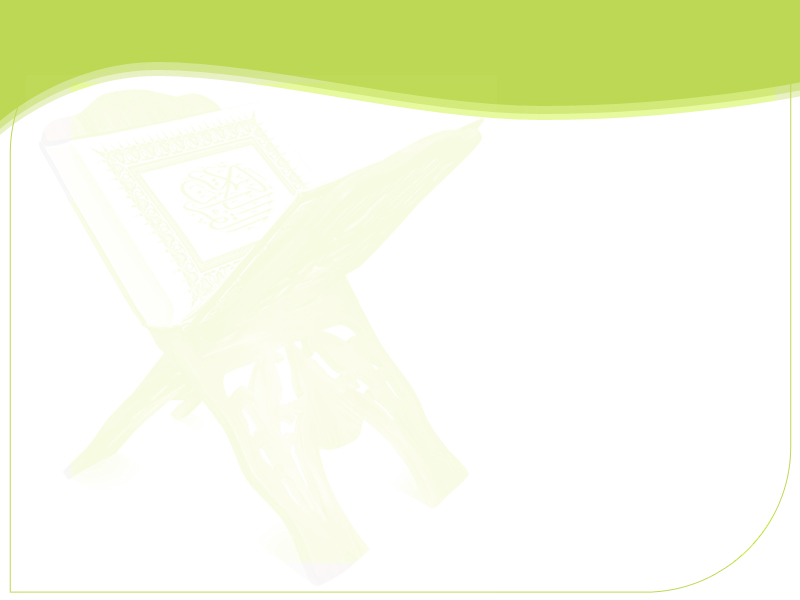 السؤال؟  ما الفرق بين الشرط والسبب؟؟؟
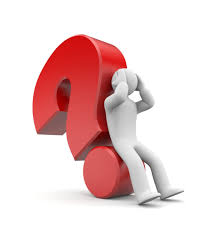 السؤال؟
ما الفرق بين الشرط والسبب؟
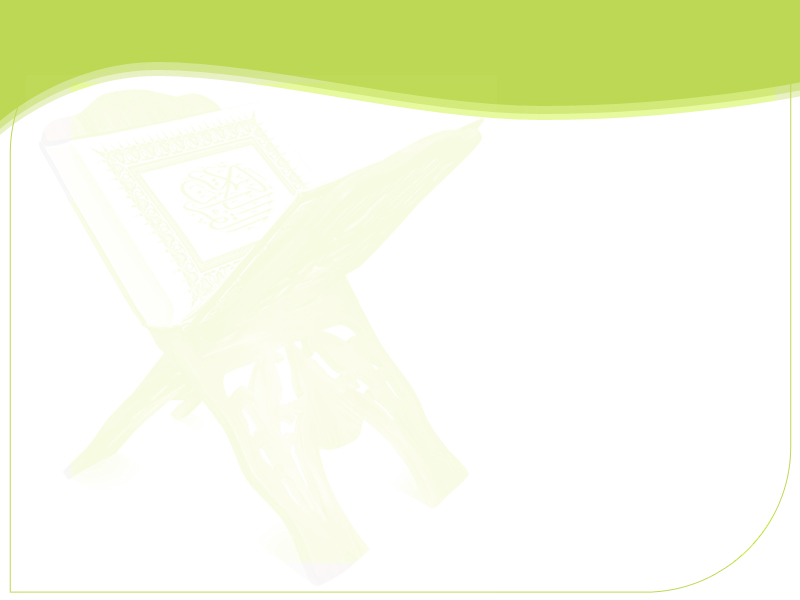 السؤال؟  ما الفرق بين الشرط والسبب؟؟؟
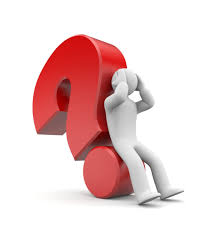 يتفقان
كلاً منهما مرتبط بشيء آخر بحيث لا يوجد هذا الشيء بدونه وليس أحدهما بجزء من حقيقته.
في أن وجود السبب يستلزم وجود المسبب إلا لمانع
 كدخول الوقت سبب لوجوب الصلاة
 فالسبب يفضي إلى مسببه بجعل من الشارع
 أما الشرط
 فلا يلزم من وجوده وجود المشروط
 كالوضوء بالنسبة للصلاة.
يختلفان :
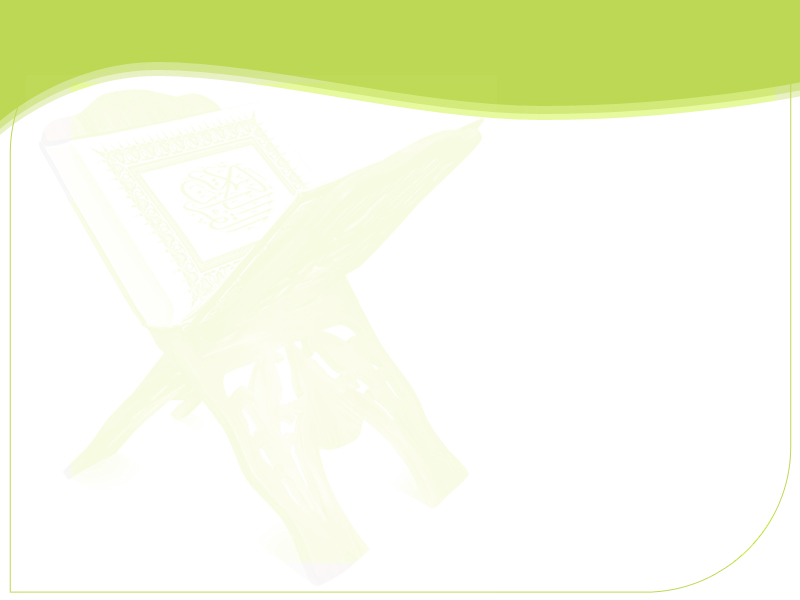 السؤال؟  ما الفرق بين السبب والعلة؟؟؟
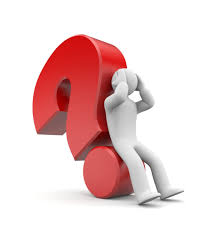 السؤال؟
ما الفرق بين السبب والعلة؟
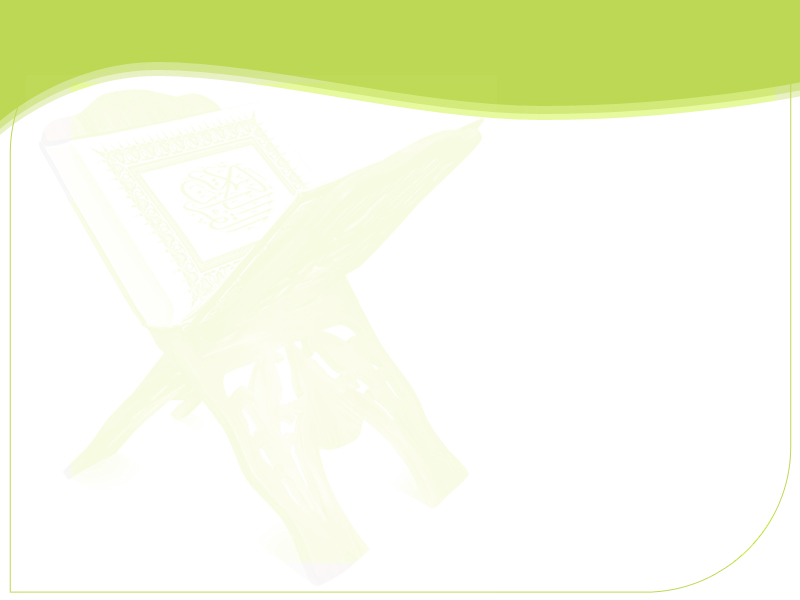 السؤال؟  ما الفرق بين الشرط والعلة؟؟؟
السبب ما جعله الشارع علامة على الحكم وجوداً وعدماً 
والسبب إما أن يكون مؤثراً في الحكم وإما أن يكون غير مؤثر في الحكم.
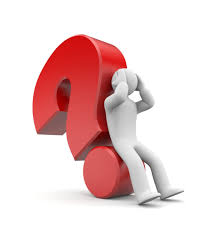 أي إذا أدرك العقل وجه المناسبة بينه وبين الحكم 
سمي علة وسمي سبباً
مثل
 السفر لإباحة الإفطار
 والإسكار لتحريم الخمر 
والصغر للولاية على الصغير
 ففي هذه المسائل يدرك العقل وجه المقارنة  بين السبب والحكم. 
فالسفر  مظنة المشقة فيناسبه الترخيص 
والإسكار يفسد العقول فيناسبه الحكم بتحريم الخمر 
والصغر من شأنه عدم اهتداء الصغير إلى ما ينفعه من التصرفات
 فيناسبه الحكم في الولاية عليه.
إذا كان مؤثر في الحكم
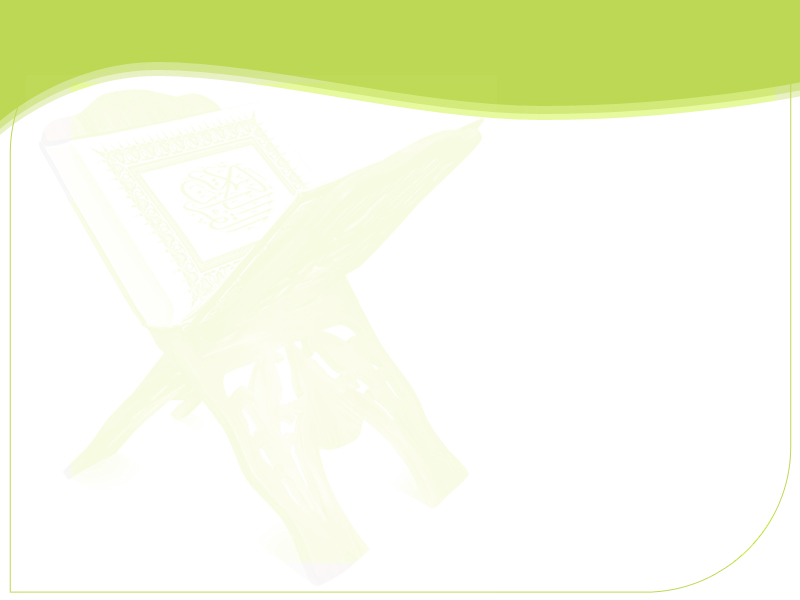 السؤال؟  ما الفرق بين الشرط والعلة؟؟؟
السبب ما جعله الشارع علامة على الحكم وجوداً وعدماً 
والسبب إما أن يكون مؤثراً في الحكم وإما أن يكون غير مؤثر في الحكم.
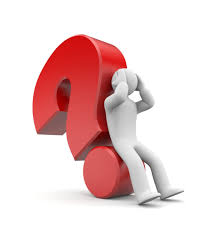 أي إذا لم يدرك العقل المناسبة بين السبب والحكم 
سمي سببا فقط 
مثل
 شهود شهر رمضان لوجوب الصيام
 فإن العقل لا يدرك وجه المناسبة بين السبب وهو شهود رمضان وبين وجوب الصيام 
وكذلك غروب الشمس سبب لوجوب صلاة المغرب 
ولكن العقل لا يدرك وجه المناسبة بين هذا السبب 
وبين تشريع الحكم لوجوب صلاة المغرب.
إذا كان غير مؤثر 
في الحكم
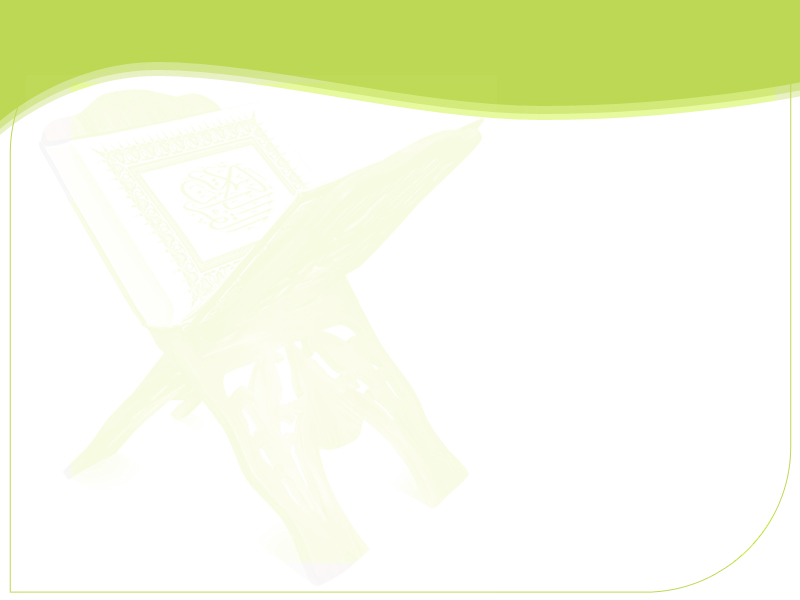 أقسام الحكم الوضعي ومتعلقاته
المانعية
المانع
هي اعتبار الشيء مانعاً.
المانعية
الوصف الظاهر المنضبط الذي يلزم من وجوده عدم الحكم ولا يلزم من عدمه وجود الحكم ولا عدمه.
المانع
كالقتل مانع من وجود حكم الوراثة(يلزم من وجوده عدم الحكم) 
ولا يلزم من عدمه وجود الحكم ولا عدمه):
أي لا يلزم من عدم وجود المانع وجود الحكم ولا عدمه كالقتل المانع من الميراث إذا انعدم لا يلزم من انعدامه وجود الحكم وهو الوراثة ولا عدمه لأن المورث قد يكون له مال، وقد لا يكون له مال وقد يوجد سبب للوراثة وقد لا يوجد.
مثال
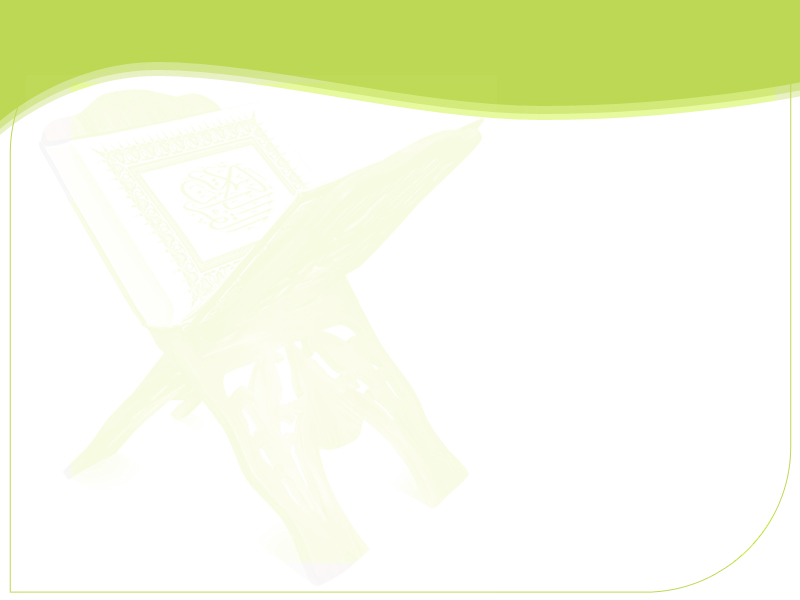 أقسام الحكم الوضعي ومتعلقاته
الصحة
الصحيح
الصحة
هي اعتبار الشيء صحيحاً إذا استوفى أركانه وشروطه.
ما صدر من أفعال المكلف مستوفياً أركانه وشروطه على الكيفية المطلوبة، وتترتب عليه آثاره الشرعية
الصحيح
بالنسبة للعبادات: الصلاة الواجبة التي استوفت شروطها وأتى المكلف بجميع أركانها تكون صحيحة وذلك لأن آثارها تترتب عليها
وبالنسبة للمعاملات: كالبيع الذي استوفى أركانه وشروطه يكون صحيحاً، وذلك لأنه يترتب عليه انتقال ملكية الشيء المبيع للمشتري وانتقال ملكية الثمن للبائع
مثال
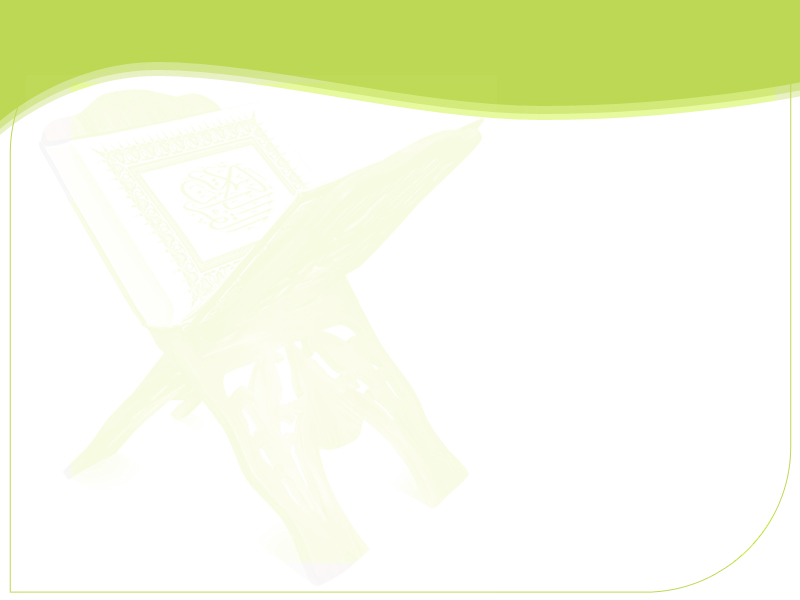 أقسام الحكم الوضعي ومتعلقاته
البطلان أو الفساد
الباطل أو الفاسد
هي اعتبار الشيء باطلاً أو فاسداً.
البطلان أو الفساد
ما صدر من أفعال المكلف غير مستوفٍ لأركانه وشروطه على الكيفية المطلوبة، ولم تترتب عليه آثاره الشرعية
الباطل أو الفاسد
بالنسبة للعبادات: الصلاة الواجبة التي فعلها المكلف وترك ركناً من أركانها أو فعلها بجميع أركانها لكنها كانت قبل دخول وقتها بغير عذر فإنها تكون باطلة.
وبالنسبة للمعاملات: بيع المجنون لشيء يملكه فهذا البيع وإن أخذ صورته الشكلية محكوم ببطلانه لأنه فقد شرطاً من شروطه وهو عدم أهلية البائع.
مثال
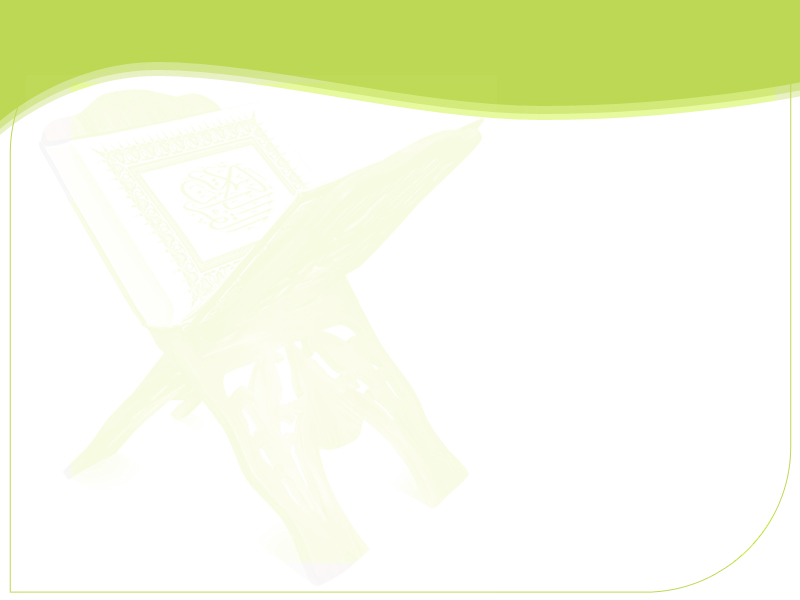 السؤال؟  ما الفرق بين الباطل والفاسد؟؟؟
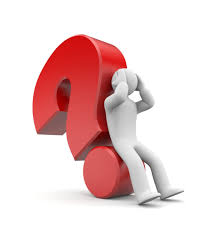 السؤال؟
ما الفرق بين الباطل والفاسد؟
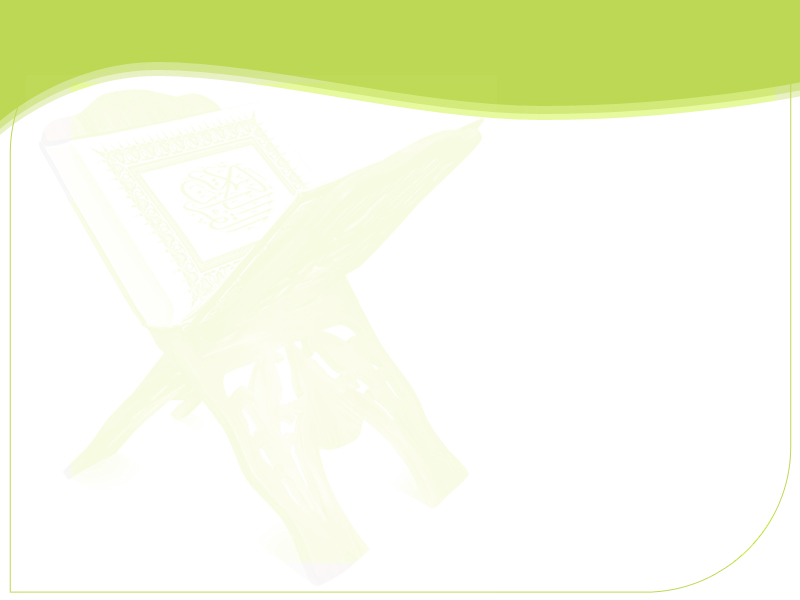 السؤال؟  ما الفرق بين الباطل والفاسد؟؟؟
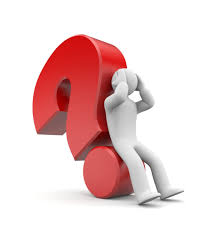 يطلق الباطل على الفاسد عند المتكلمين من الأصوليين 
سواء كان في جانب العبادات أو كان في جانب المعاملات
فكل باطل فاسد وكل فاسد باطل فهما كلمتان مترادفتان
 تدلان على شيء واحد
وهو عدم ترتب الأثر الشرعي على الفعل.
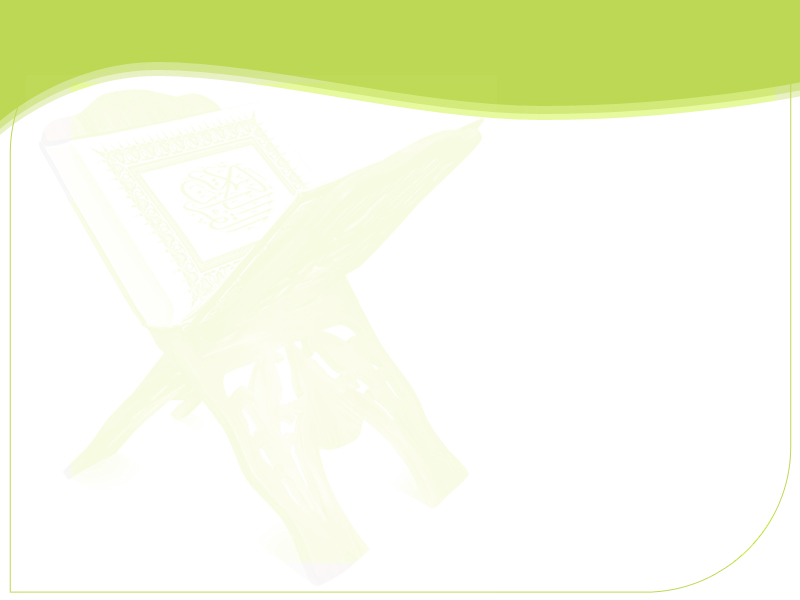 السؤال؟  ما الفرق بين الباطل والفاسد؟؟؟
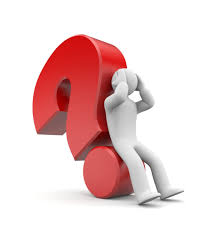 والبطلان والفساد بالنسبة للعبادات لا خلاف فيهما بين العلماء
 فهما بمعنى واحد عند الجمهور وعند الحنفية. 
وهو:
 مخالفة العبادة لأمر الشارع سواء أكانت المخالفة ناشئة عن فوات ركن من أركانها كالصلاة بدون ركوع أم سجود
 أو فوات شرط من شروطها كالصلاة بدون وضوء.
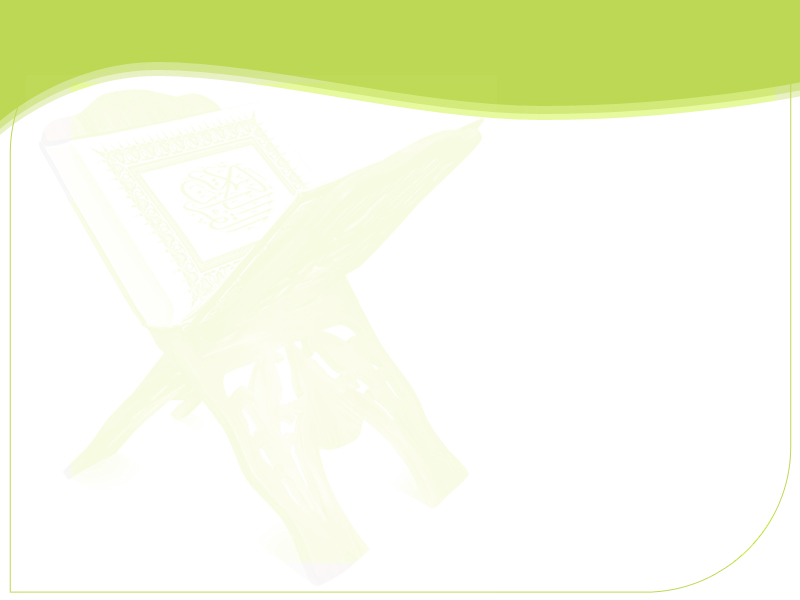 السؤال؟  ما الفرق بين الباطل والفاسد؟؟؟
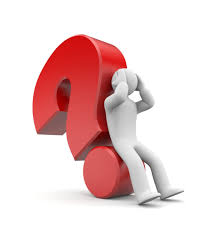 أما بالنسبة للمعاملات: فالحنفية يفرقون بين الباطل والفاسد ويجعلون للفاسد معنى آخر يخالف معنى الباطل.
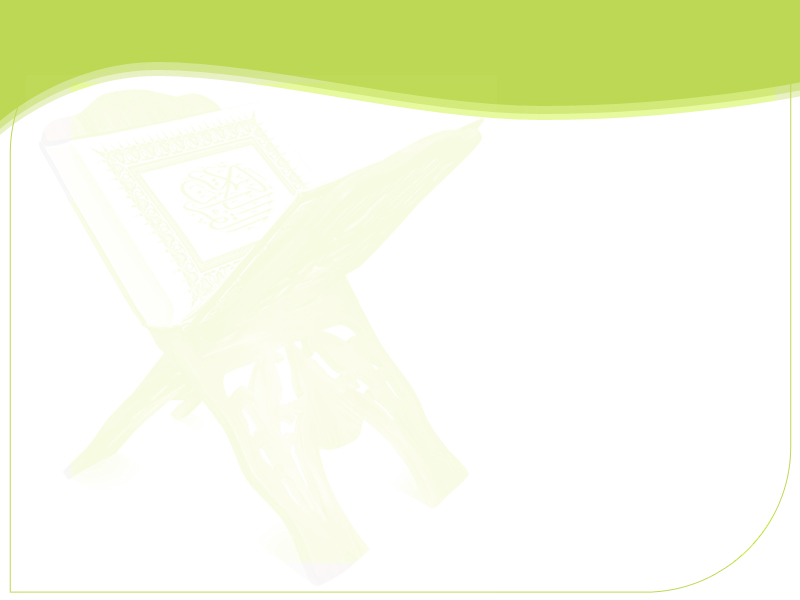 السؤال؟  ما الفرق بين الباطل والفاسد؟؟؟
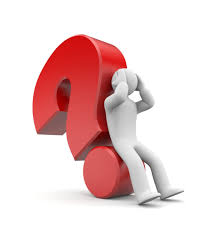 فالبطلان عند الحنفية هو: مخالفة التصرف لأمر الشارع في ركن من أركانه.
 أو أمر من الأمور الأساسية التي تقوم عليها هذه الأركان
كالعاقد أو المعقود عليه- مثل البيع الصادر من المجنون لانتفاء الإرادة 
المعبر عنها بالإيجاب والقبول
وكبيع الميتة 
والزواج بإحدى المحارم فإنهم يطلقون عليه اسم الباطل ولا يرتبون عليه أثراً من الآثار.
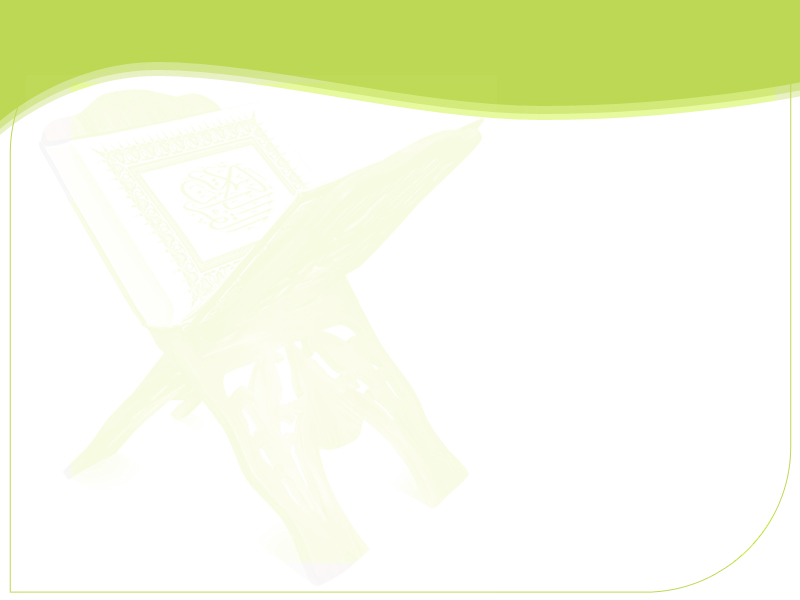 السؤال؟  ما الفرق بين الباطل والفاسد؟؟؟
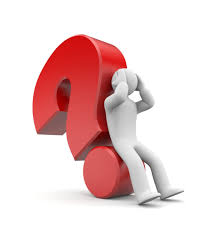 والفساد عند الحنفية هو: موافقة التصرف لأمر الشارع في أركانه والأمور الأساسية التي تقوم عليها تلك الأركان ومخالفته في شرط من الشروط المكملة لذلك ومثاله في المعاملات بيوع الربا والبيع
 بثمن مجهول أو إلى أجل مجهول.
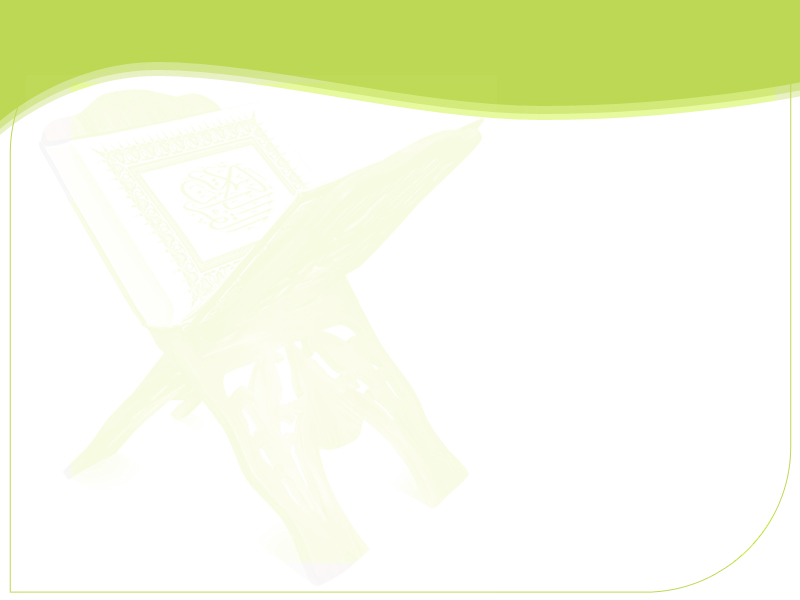 السؤال؟ ما وجه التفرقة عند الحنفية بين العبادات والمعاملات؟؟؟
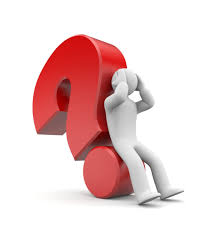 السؤال؟
ما وجه التفرقة عند الحنفية بين العبادات والمعاملات
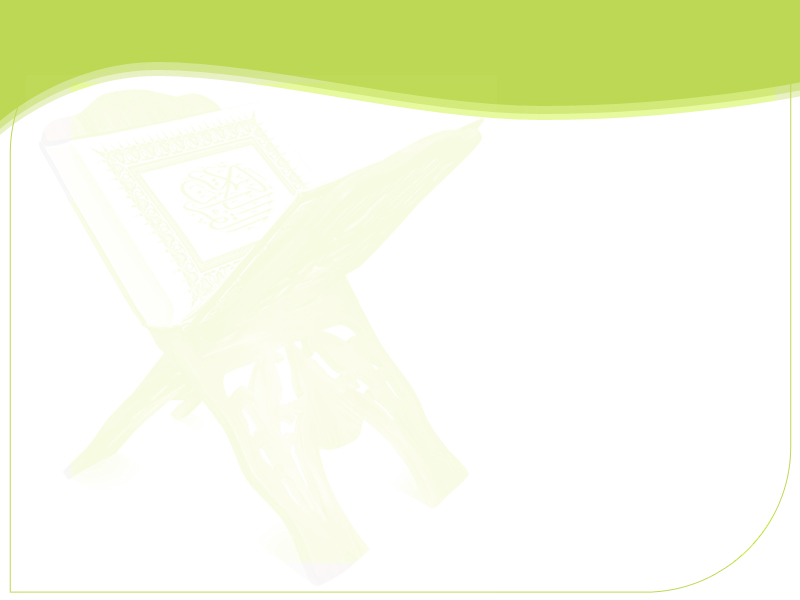 السؤال؟ ما وجه التفرقة عند الحنفية بين العبادات والمعاملات؟؟؟
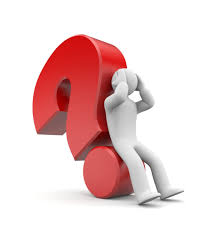 أنه لما كان المقصود من العبادات التعبد وهو لا يكون إلا بالامتثال والطاعة
 تكون المخالفة فيها مفوتة للمقصود
فلا يظهر وجه للتفرقة بين باطل وفاسد فيها فلا تبرأ ذمة المكلف بصلاة فاسدة كما لا تبرأ بصلاة باطلة 
ومن أمثلته كذلك صيام يوم العيد نذراً
أما المعاملات:
 فحيث كان المقصود منها أولاً وبالذات مصالح العباد الدنيوية انفسح المجال وأمكنه تحقيقها حتى مع خلل في وصفها 
فلا تنعدم وتلغى إلغاء تاماً إلا إذا كان الخلل راجعاً إلى الحقيقة 
وتؤثر فيها بانعدام ركنها الذي هو جزء ماهيتها
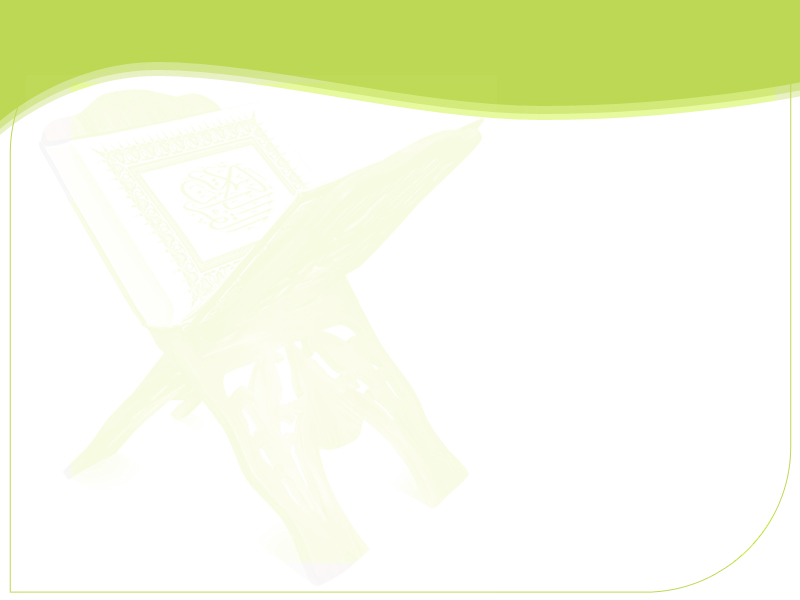 أقسام الحكم الوضعي ومتعلقاته
ما شرع من الأحكام الكلية ابتداءً لتكون قانوناً عاماً لكل المكلفين في جميع الأحوال كالصلاة، والزكاة، وسائر الشعائر الإسلامية الكلية
العزيمة
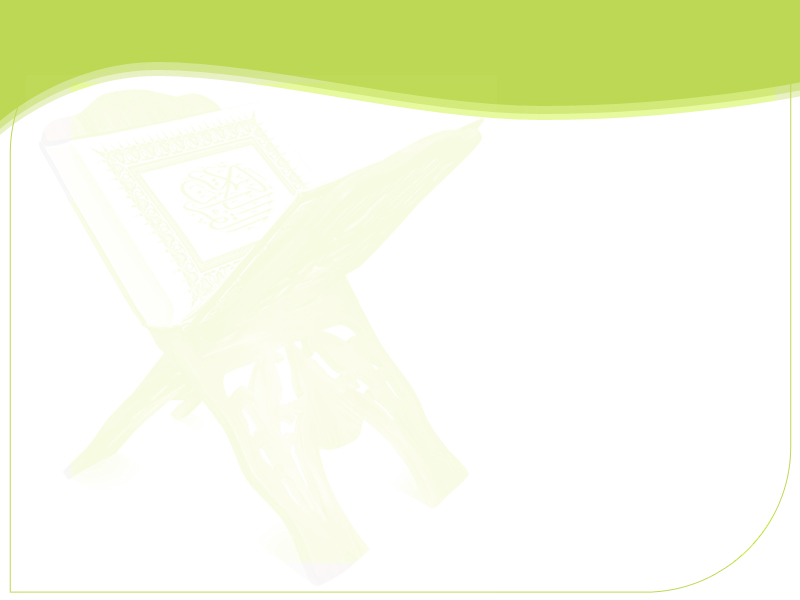 أقسام الحكم الوضعي ومتعلقاته
الرخصة
الحكم الثابت على خلاف الدليل لعذر
كترك صلاة الجماعة بعذر المطر
ترك الصيام في السفر 
أكل الميتة للمضطر
مثال
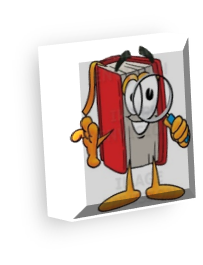 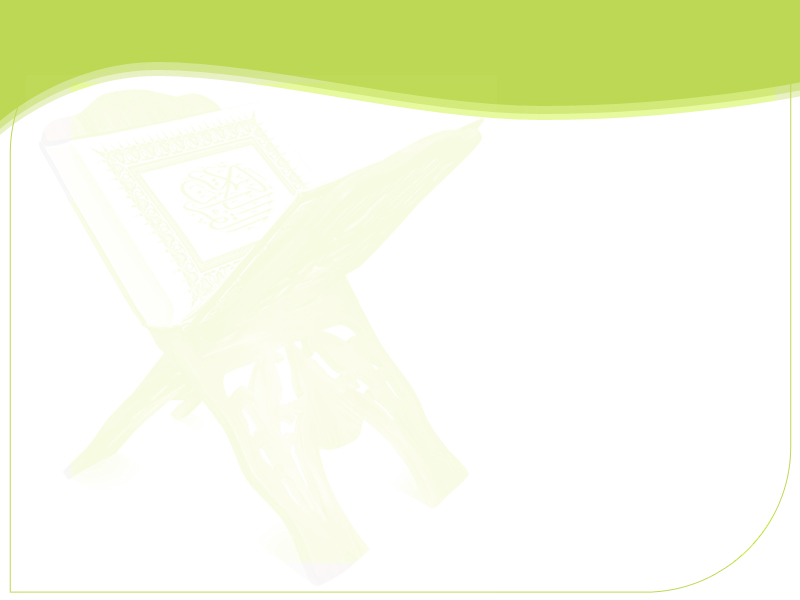 أقســــــام الرخصة
هي التي يجب على المكلف الأخذ بها عند قيام موجبها وذلك كأكل الميتة للمضطر في السفر،فإنه يجب عليه أكل ما يسد رمقه ويبقى على حياته إذا اضطر إلى ذلك في السفر فإن مصلحة الإبقاء على الحياة واجبة فلا يجوز أن يهدرها إذا تمكن من الحفاظ عليها.
الرخصة الواجبة
هي التي يستحب للمكلف الأخذ بها وذلك كالقصر في السفر فإن القصر في السفر الطويل مندوب وحظها من جنس الرخص كبير.
الرخصة المندوبة
هي التي يجوز للمكلف الأخذ بها وذلك كالسَلَم وهو بيع موصوف في الذمة بثمن عاجل فهو رخصة واردة على خلاف الدليل إلا أنه مباح وليس مندوبا فيجوز للمكلف العمل به إلا أنه لا يندب إليه.
وبيع العرايا وهو: بيع الرطب على النخل بالتمر، الوارد على خلاف الأصل الناهي عن ذلك. وكالإجارة وغير ذلك من المعاملات.
الرخصة المباحة